Domestics and Wild animals
Cat is a domestic animal
I am a CAT 
I am blue 
I like play
Giraffe is a wild animal
I am a GIRAFFE 
I am orange 
I am tall
Cow is a domestic animal
I am a COW
I am White and black
I am big
Octopus is a wild animal
I am an OCTOPUS
I am purple
I can swim
Dog is a domestic animal
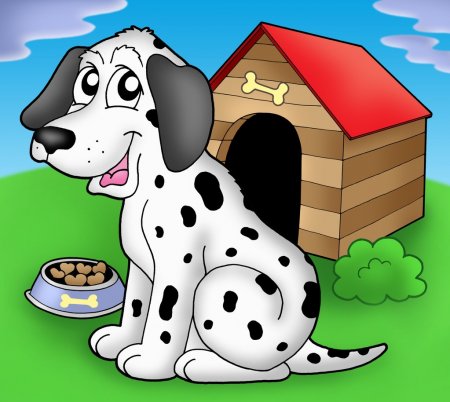 I am a DOG
I am purple
I like run
Frog is a wild animal
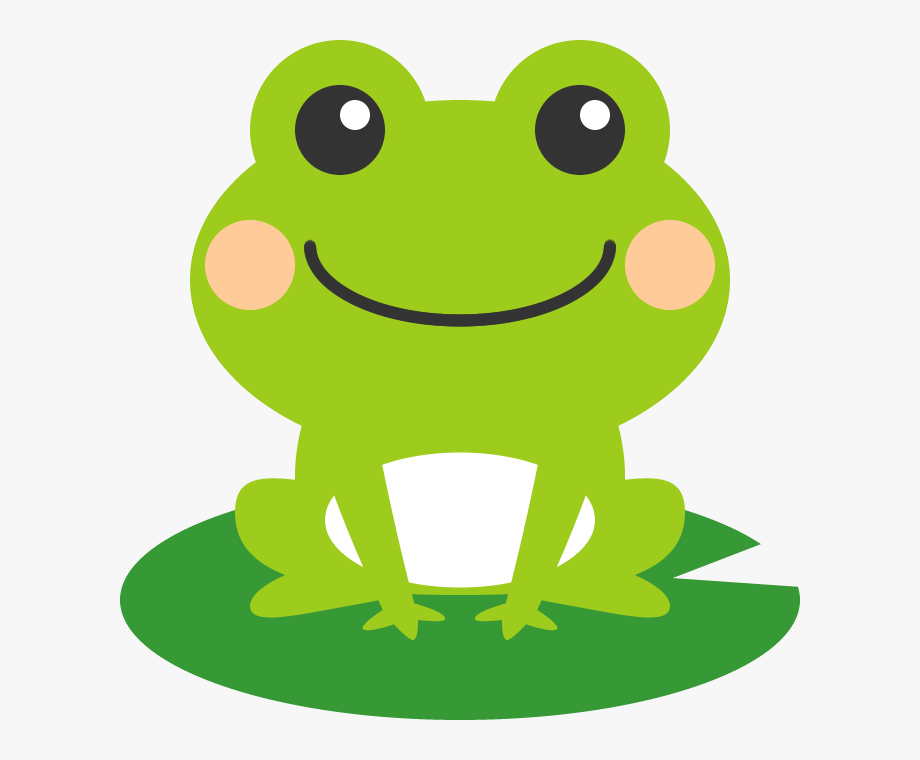 I am a FROG
I am green 
I like jump
Pig is a domestic animal
I am a PIG
I am pink
I like eat
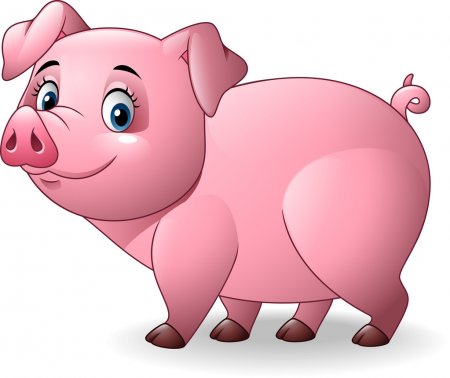 Turtle is a wild animal
I am a turtle
I am green and brown  
I like jump
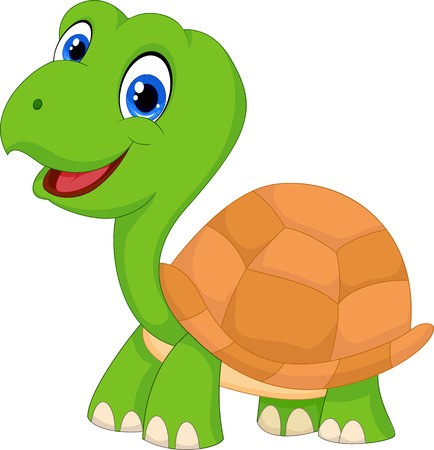 Horse is a domestic animal
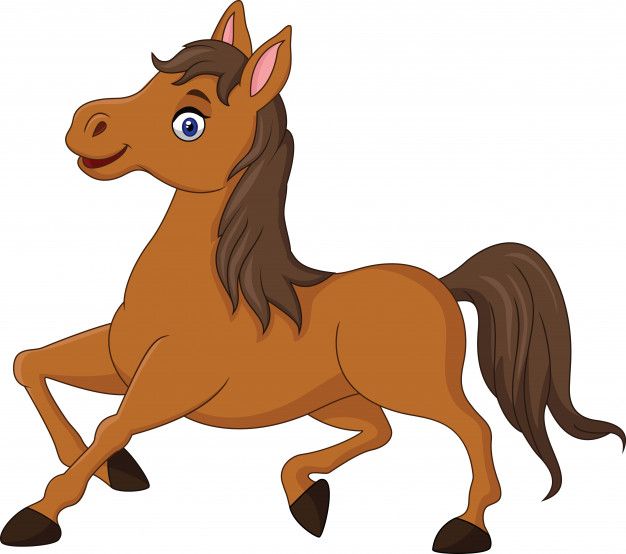 I am a HORSE
I am brown
I like eat
Salamander is a wild animal
I am a SALAMANDER
I am orange and black  
I like jump
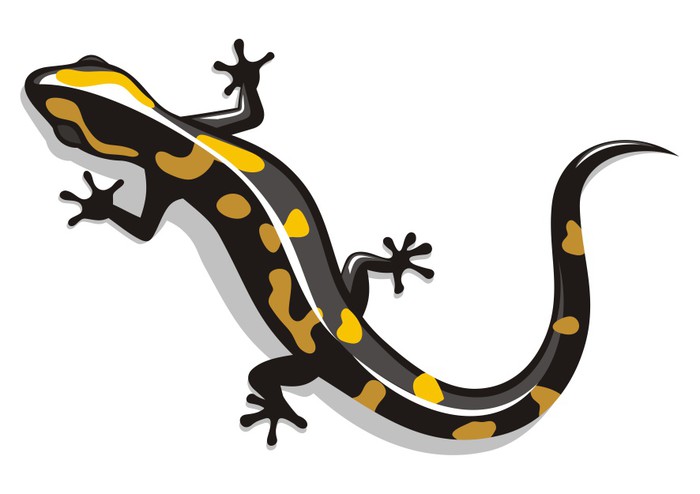